CS565: Intelligent Systems and Interfaces
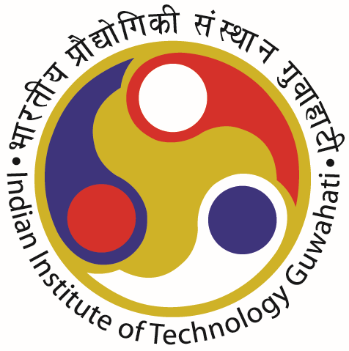 Project Guideline
27th Jan, 2017
Semester: Jan – May 2017


Ashish Anand
IIT Guwahati
Objective
Hands on experience working with current challenging problems in NLP domain

Chose flavor to explore
Development and application
Research
Contribute to open source projects
Project Administration
Project Group
Group of 4 Students 


Assign Roles to each member
Important Deadlines
Verify group information in “Project” category
Topic and brief description of problem: 17th Feb, Friday
Mid-Term Report: 19th Mar, Sunday
Mid-Term Evaluation: 20th Mar – 26th Mar
Final Report and Code: 19th Apr, Wednesday
Presentation & Viva: 21st Apr onwards
No extension feasible
Marks Distribution
Project: 45
Group Work + Individual Contribution
Assignment [2]: 25
Individual Contribution
Exams
Midsem: 10
Endsem: 20
Topic and Brief Description of problem
Problem Statement
Challenges
Brief Review [max ½ page] of existing models
Proposed Direction [If you have thought already]
Relevant References
Total not to exceed 1-2 Page
Mid-Term Report
Objective: More formalized version of initial problem description submission
Presented in form of extended abstract
We will provide latex template
Organize into following sections
Abstract, Introduction, Method, Progress, Conclusion, References
2-3 Pages, Max 4 Pages
Final Report
Follow a full paper format
Latex template will be shared again
6-7 Pages

Focus would be on clear description of problem, challenges, methods selected, Results and analysis
What I’ll be expecting
Report
Explain problem: definition or formulation, motivation, challenges, existing methods: adv. and disadv.
Explain your data: basic statistics, pre-processing
Explain your method: new proposal or comparative study, adv. of your method or project, novelty aspect
Explain Implementation: implemented yourself or used off-the-shelf libraries or tools.
Explain Result: Provide insights from obtained results.
Explain Future Scope: what next and what could be done differently
Code
Well commented and readme file
Anybody should be able to execute and replicate results as reported in report.
What kind of work will be more appreciated
Genuine new contribution
Could be in terms of tool development
Could be in terms of coming up with novel solution to existing problems
Coming with new problem formulation and solution
Comprehensive studies on existing works
Creating new benchmark corpus and its basic analysis
Project Topic
Themes: Lower Level
Improvement over word embedding / Phrase Embedding / word-sense disambiguation
Named-entity recognition (NER)
Fine-grained entity detection and classification
Generalization in NER
Applications
Relation Extraction
Fine-grained relation extraction
Distant Supervision
Joint NER and RE: multi-task framework
Interpretation and Visualization of NN/Deep Learning models
Themes: Higher Level
Event Detection
Semantic Graph Construction
Knowledge Graph/ Base Completion
Question-Answering System
Text Summarization: Extractive vs Abstractive
Coarse-grained sentiment analysis/Opinion Mining
Relevant Resources
Recent Conferences and workshops
Challenges [Adv: Data availability]
Challenges
Opinion Mining – SemEval 2014, Task 4
Relation Extraction – SemEval 2010, Task 8
Sentiment Analysis – SemEval 2015-16 [Data available]
Textual Similarity – SemEval
NER in Tweets – ACL shared task 2015
Semantic Role Labeling – CoNLL challenge
i2b2 challenge
Biomedical entity recognition
Document classification: Multi-Label classification
BioAsq Challenge
BioNLP-ST 2016
Relevant Conferences
NAACL-HLT
EACL
ACL
EMNLP
ICML
IJCNLP
CoNLL
SIGIR
ICLR
CoLING
Suggestions
Peer Review ?